IAPT Annual Plan 2022-23
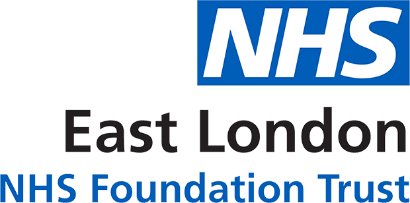 Improve experience with subcontractors
Digital Offers
Improving Care delivery
Demand & Capacity
Improved Population Health Outcomes
Tackling Health Inequalities
Co-location – GPs, Community and Voluntary Sector
Integrated Care
Integration & interface with wider MH Pathway
Improved Experience of Care
Collaboration with other IAPT services (Trust & ICS)
To improve the quality of life for all we serve
Staff training & development
Increase variety of therapies
Training for managers, complex cases & culturally-sensitive interventions
Improved Staff Experience
Appraisals and PDP planning
System Development
Automation products & system enhancement
Communications with service Users
Staff wellbeing, equality
Improved Value
Focus on equality in staff development & support
Corporate Support
Staff wellbeing initiatives – new ways of working, wellbeing champions, communications
Supporting Flexible Working
Recruitment & Workforce
IT, Estates & Phonelines
Recruitment Strategy and Retention/Progression
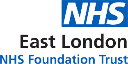